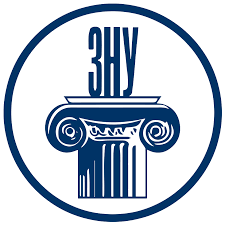 Презентація
Навчальної дисципліни
«Організація бізнесу в сфері обліку та аудиту»
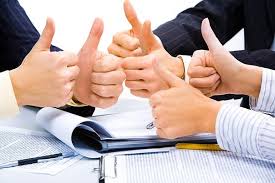 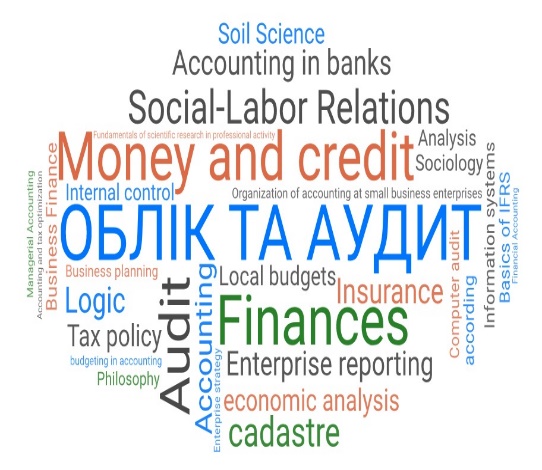 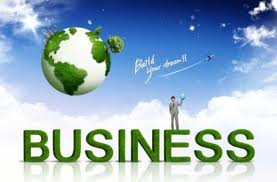 Дисципліна присвячений вивченню сучасних підходів та методів обліково-контрольного аутсорсингу як ефективного інструменту управління фінансовою діяльністю підприємства.
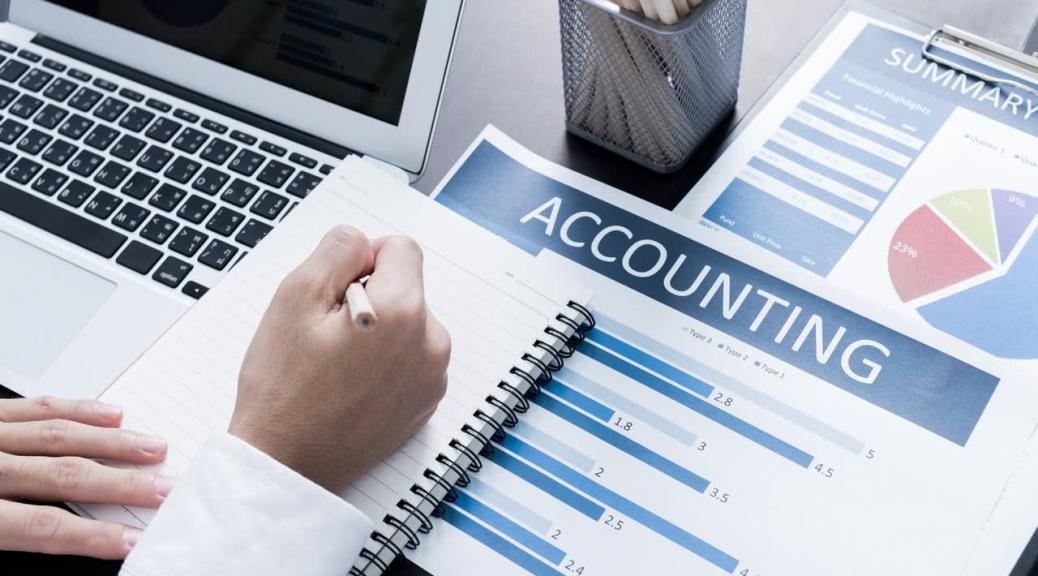 Предметом дисципліни є вивчення концепцій, принципів і практичних аспектів використання аутсорсингу в області обліку та аналізу господарської діяльності підприємства
Ключові теми  включають в себе основи обліково-аналітичного аутсорсингу, вибір партнерів та формування контрактів, інтеграцію облікових систем, аналіз фінансового стану підприємства, оптимізацію податкового обліку і внутрішнього контролю.
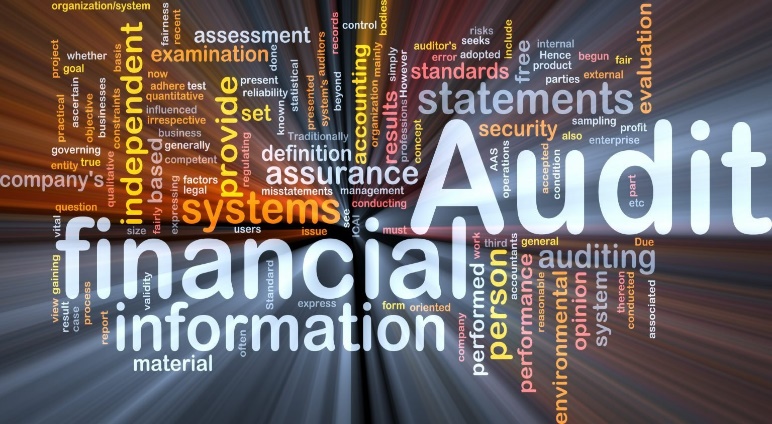 Метою вивчення дисципліни є формування професійних умінь та компетентностей щодо методології сучасного економічного мислення та системи спеціальних знань у галузі обліково-аналітичного аутсорсингу, практичних навичок їх застосування у обліково-аналітичній сфері.
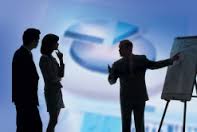 Завдання вивчення дисципліни є: 
надання теоретичних знань з питань сучасного економічного мислення та системи спеціальних знань у галузі обліково-аналітичного аутсорсингу; 
набуття практичних навичок застосування аутсорсингу у різних напрямах бізнесу; 
використання видів та моделей аутсорсингу обліку та аудиту; 
ознайомлення зі станом та динамікою розвитку українського та світового ринку аутсорсингу; 
надання уявлення про процес аутсорсингу та супутню йому реорганізацію бізнес-процесів на підприємстві; 
набуття навичок використання набору інструментів для вимірювання ефективності використання різних видів аутсорсингу на підприємстві.
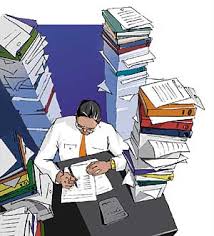 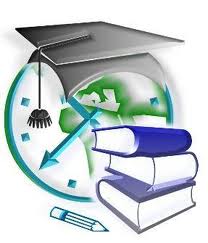 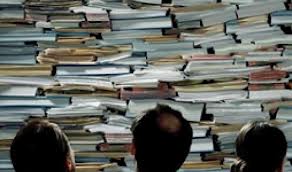 Навчально-методичне, наукове 
та Інформаційне забезпечення
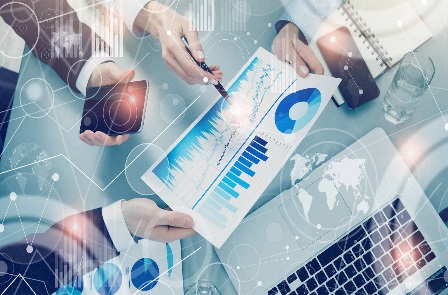 Застосування інноваційних технологій навчання
У процесі викладання навчальної дисципліни для активізації навчально-пізнавальної діяльності студентів передбачене застосування інноваційних навчальних технологій, що досягається за допомогою застосування наочності:
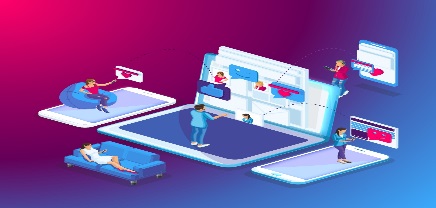 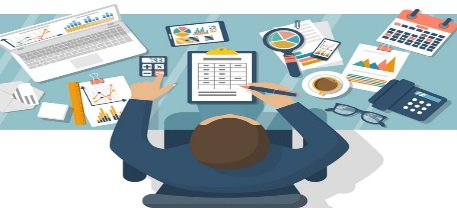